Doffing Reused 
Cloth Gowns
Donning Reused 
Cloth Gowns
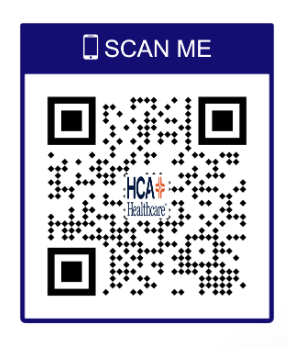 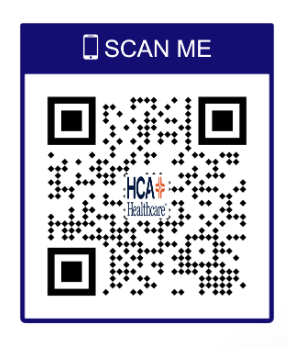 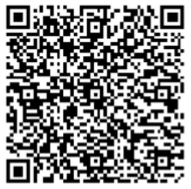 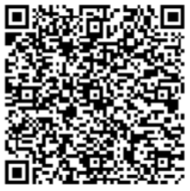 Doffing Reused 
Cloth Gowns
Donning/Doffing
PPE
01:35 to 02:35
06:15 to END
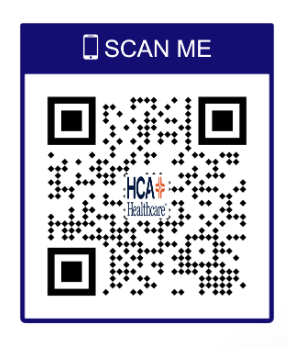 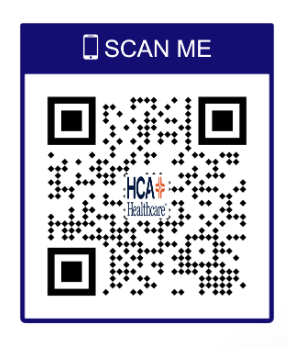 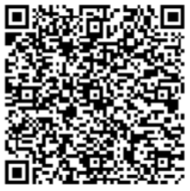 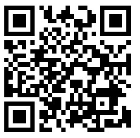